Understanding the coupled carbon-climate response to negative CO2 emissions
Scientific Challenges
(a)
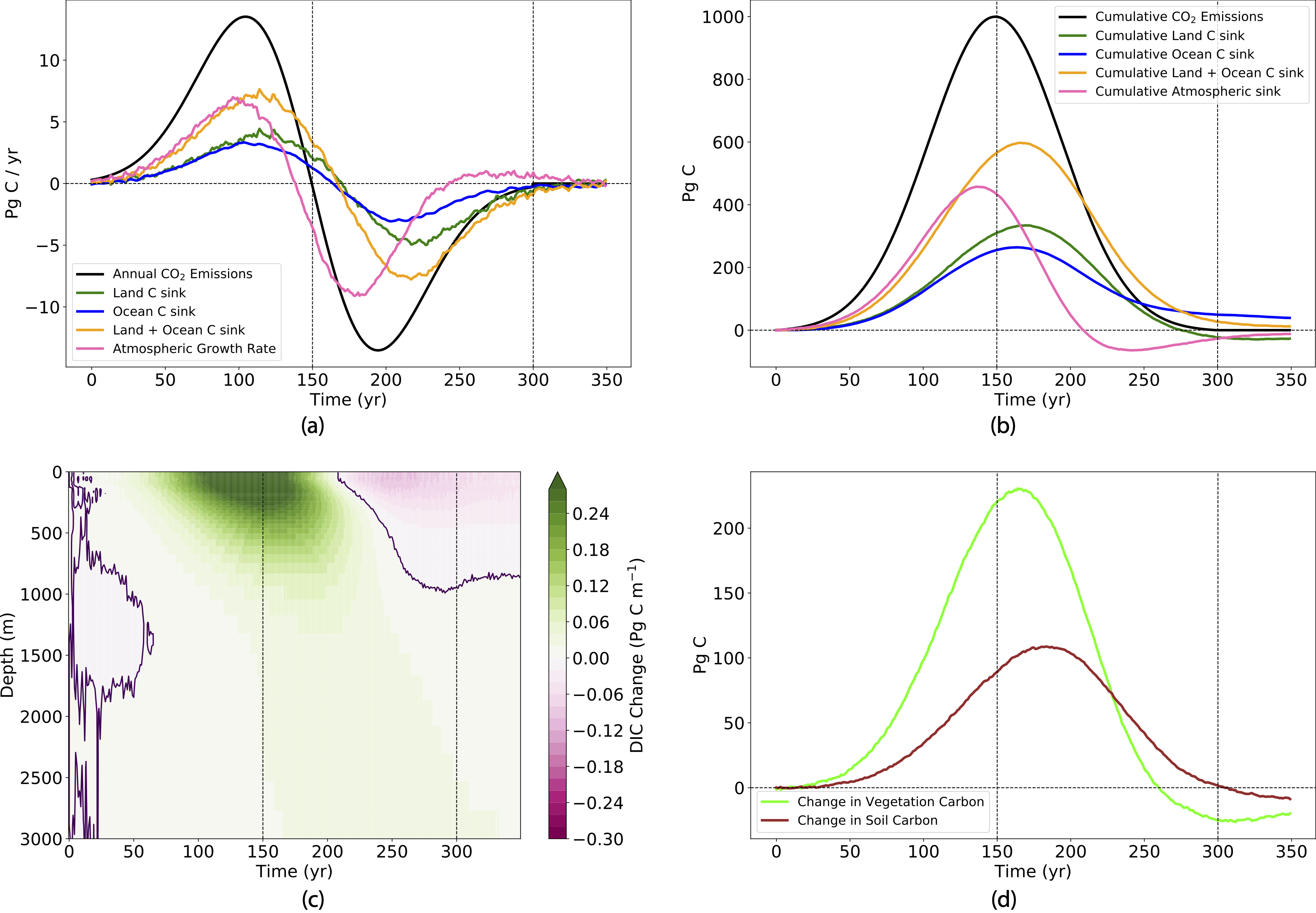 We ask whether the proportionality of global warming to cumulative CO2 emissions holds during a gradual shift from positive to negative CO2 emissions, and when different carbon-climate sensitivity metrics govern Earth’s climate trajectory during such a transition.
Approach and Results
We design a new idealized emissions-driven climate restoration scenario and show that the proportionality of warming to cumulative emissions does hold for large net-negative emissions, and that the zero emissions commitment governs both the timing of peak global warming and the asymmetry of warming to cumulative emissions.
(b)
Significance
CO2 sinks will become sources soon after emissions become negative.
Net negative CO2 emissions, if possible, would nonetheless be an effective tool for climate restoration.
The zero emissions commitment (ZEC), a metric of the climate response to abrupt net zero emissions, influences climate even before reaching net zero under gradual emissions reductions, and thus governs a wide range of policy-relevant climate dynamics, including the timing and amount of peak warming.
If ZEC is negative, then peak global warming may occur before net zero.
Fig. 1 (a) CO2 emissions, and terrestrial, ocean, and atmospheric CO2 fluxes during idealized climate restoration experiment. (b) Cumulative emissions and climate responses through experiment.
Koven, C., B. M. Sanderson, and A. L. S. Swann (2023) Much of zero emissions commitment occurs before reaching net zero emissions. Environmental Research Letters, (18), 1, DOI: 10.1088/1748-9326/acab1a